Environmental Mapping Strategy
Patxi Escobar
Dpt. of Geology, Geography and Environmental Sciences
University of Alcala

www.geogra.uah.es/patxi
EXPLORERS EUROLAB 2O2O
Environmental Mapping Strategy
A set of mapping tools and methods to communicate information and knowledge about the environment
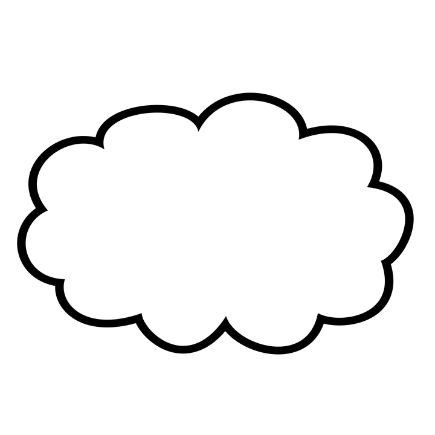 decoding
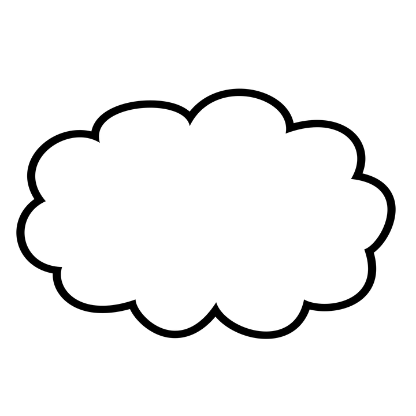 coding
Interpretation
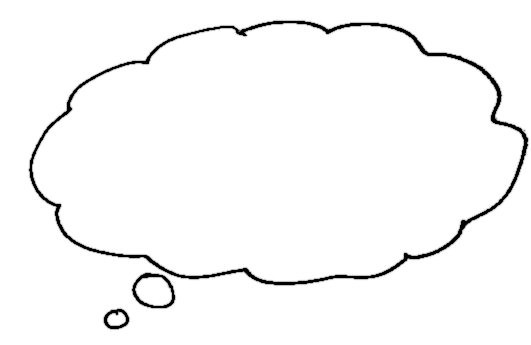 Message
received
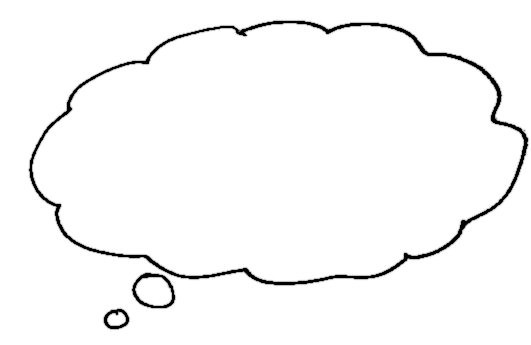 Intention
Message
sent
Channel (map)
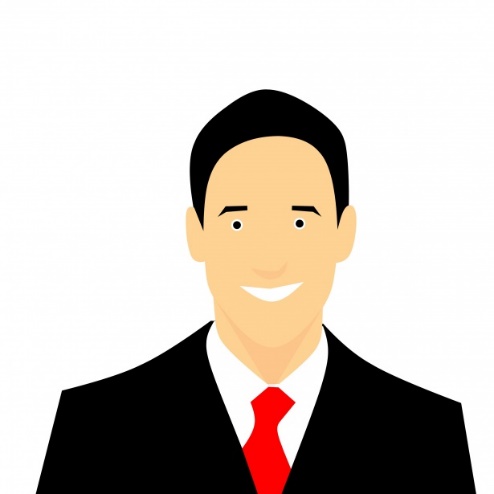 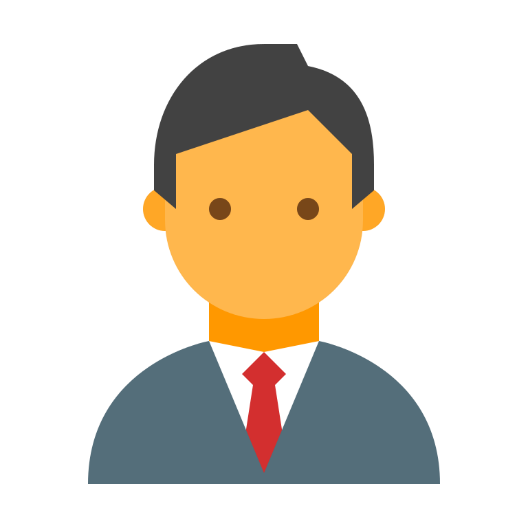 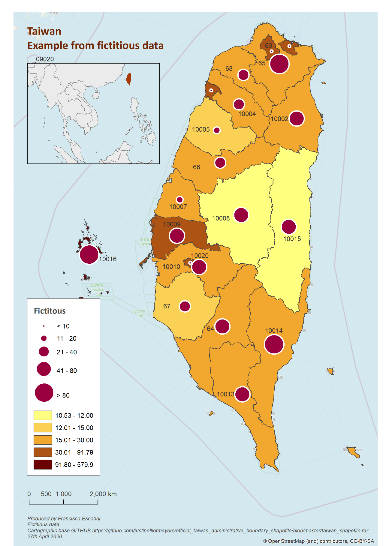 Sender (Map maker)
Receiver (Map user)
The environment…
… is highly complex and varied
… requires special data for its analysis
	geospatial data (location, attribute and time). What, where, when
… is multi-scale
	from local to global
… is depicted by many and varied data sources
	From global to local Spatial Data Infrastructures
… covers many and diverse topics
	forestry, agriculture, urban planning, wildlife, public health, infrastructures, facilities, routing, freight management, criminology, climate, migrations, transport, demographics, land management…
... uses multiple representation forms
	2D/3D, analogue/digital, online/offline, interactive/non interactive, animated/static, abstract/realistic, point/line/polygon based, global/continental/national/regional/local…
From the real World…
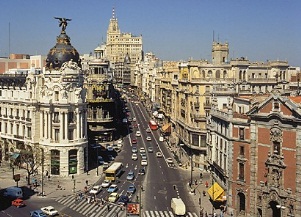 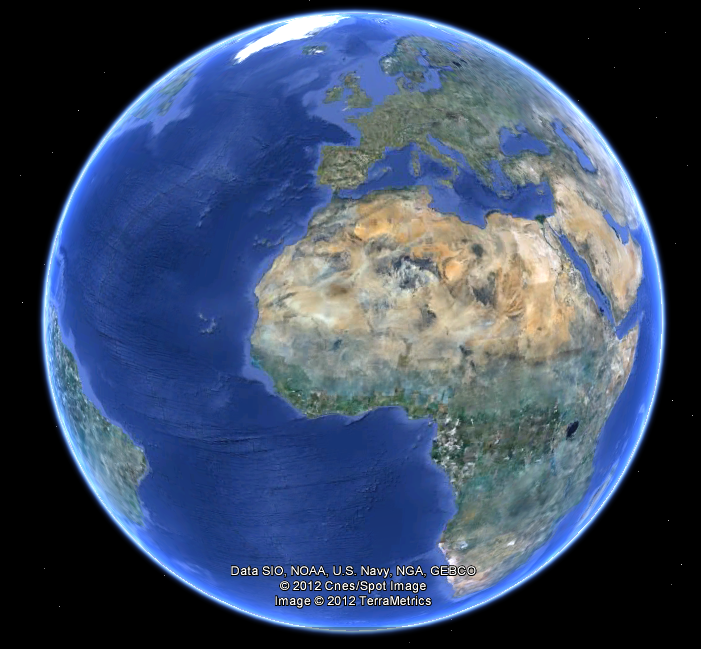 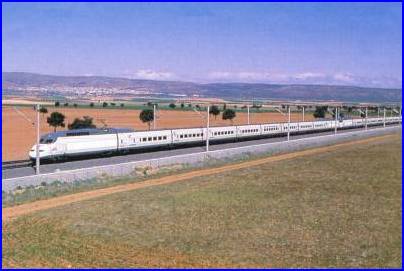 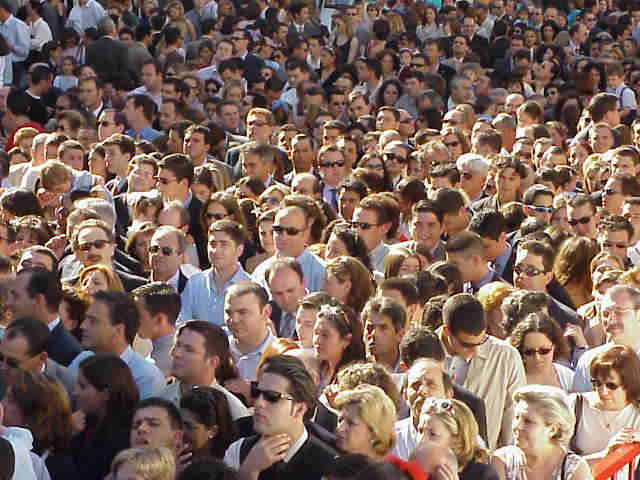 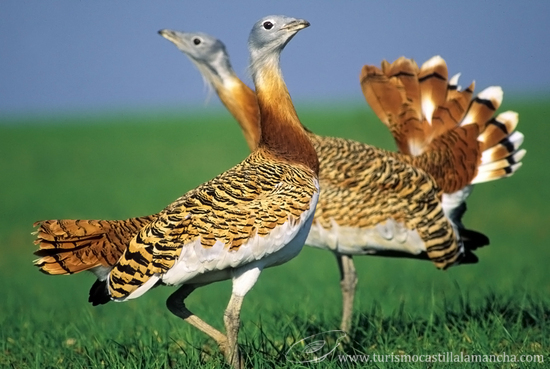 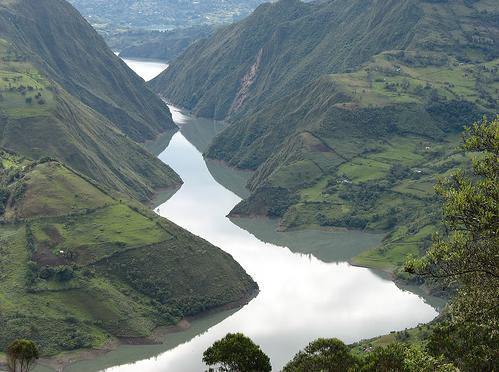 … to the map
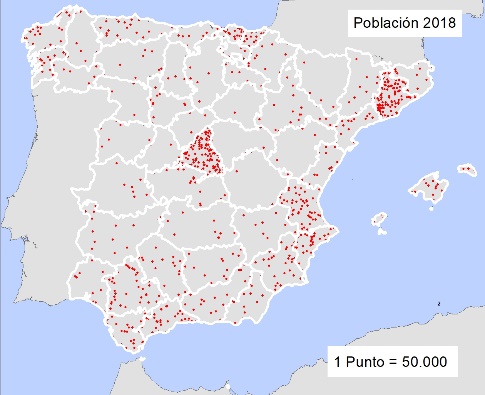 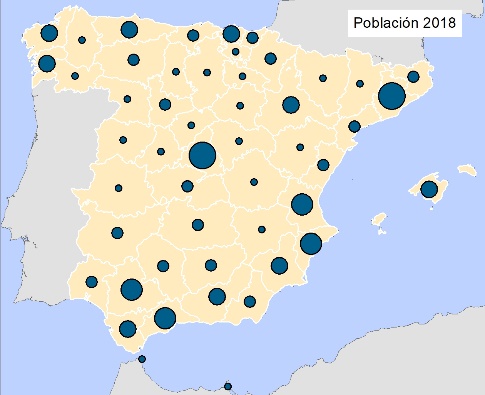 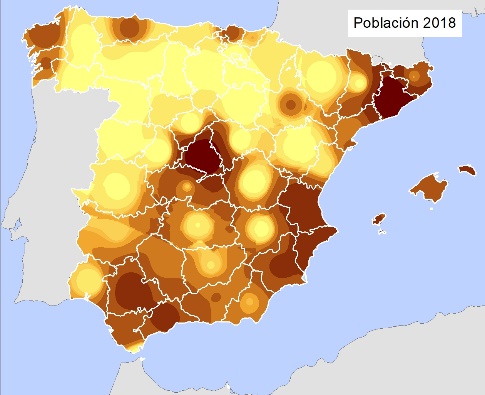 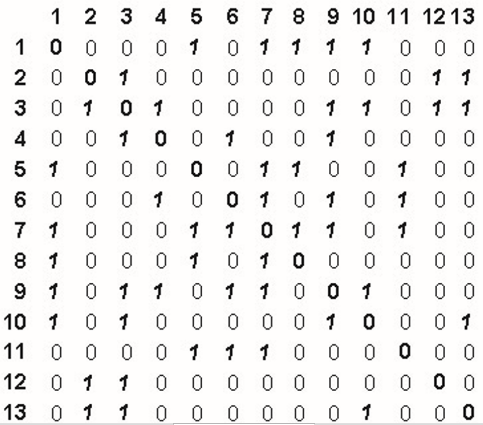 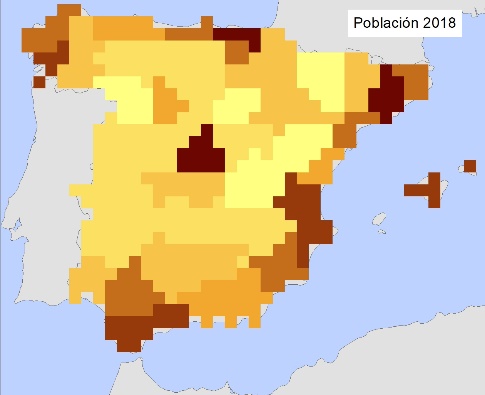 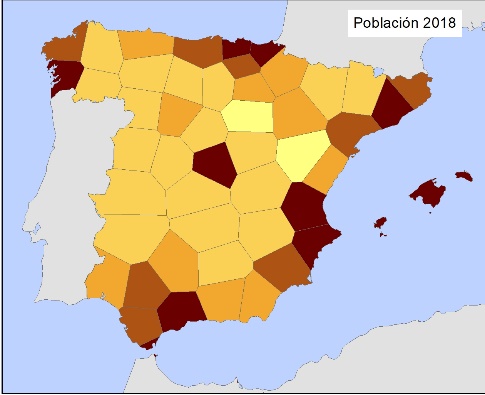 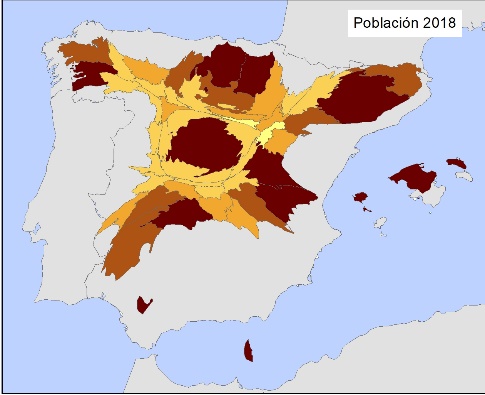 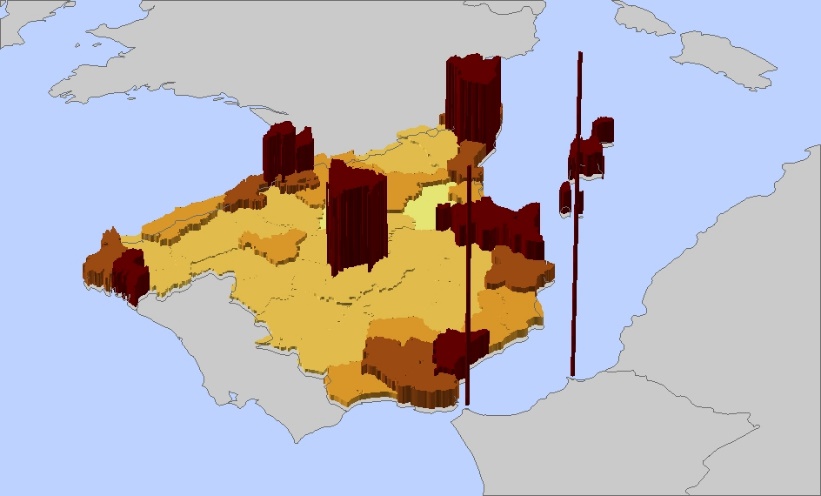 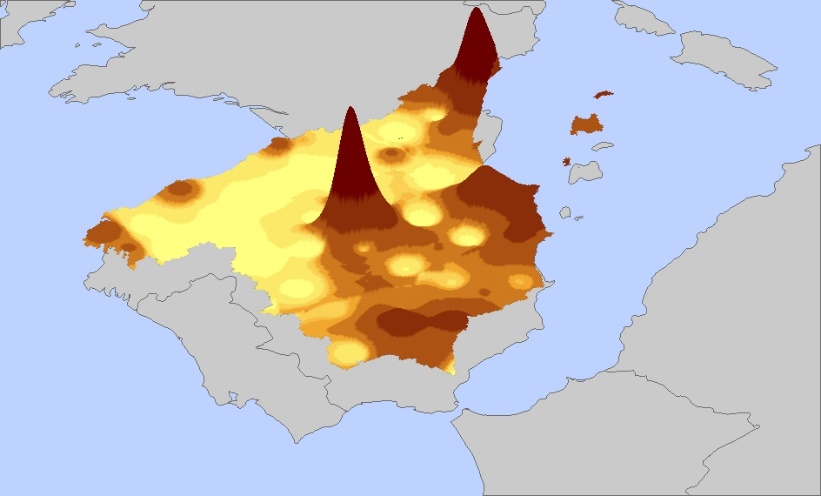 Mapping: representation of the environment
Are these maps?
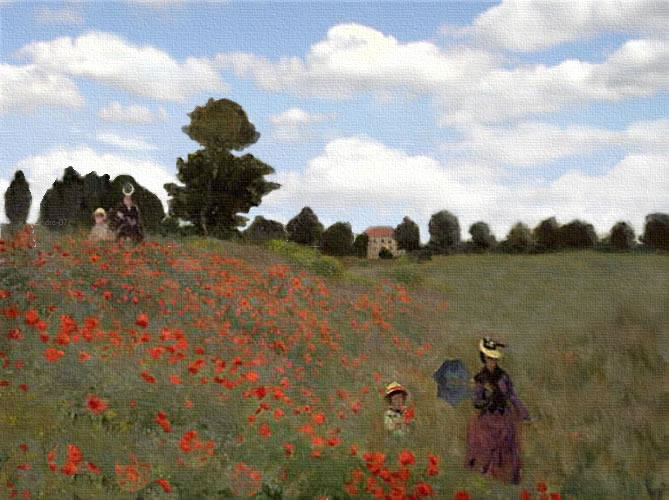 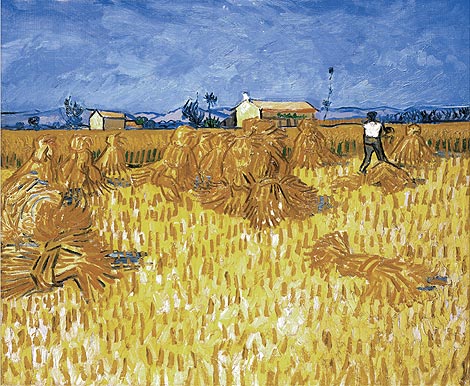 Mapping: representation of the environment
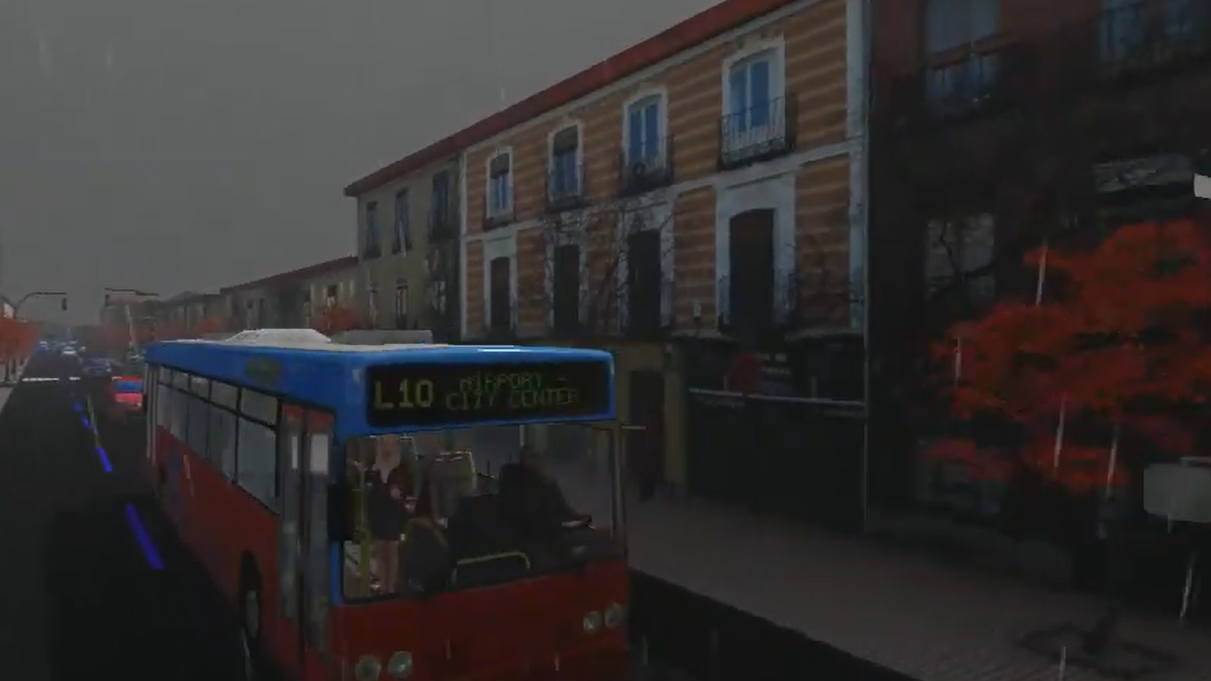 What about these? Are they maps?
Yes as they present mathematically known deformations and distortions throughout the whole area. Measurements are possible
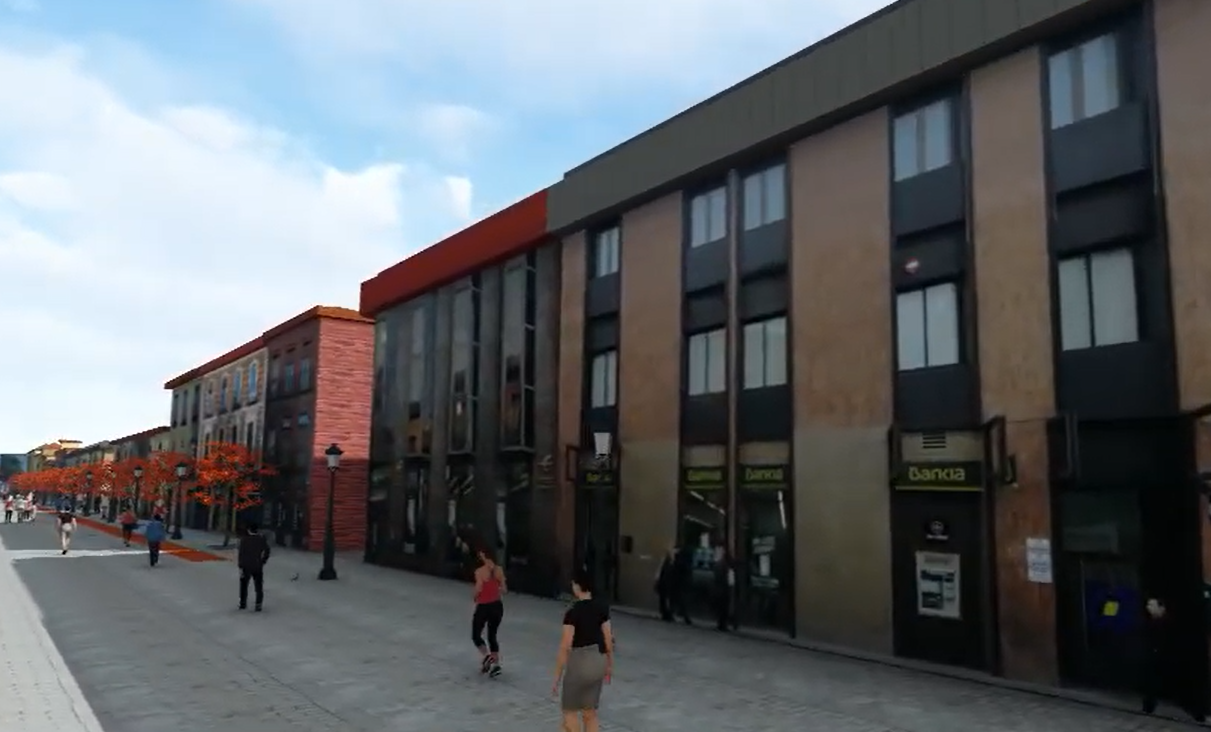 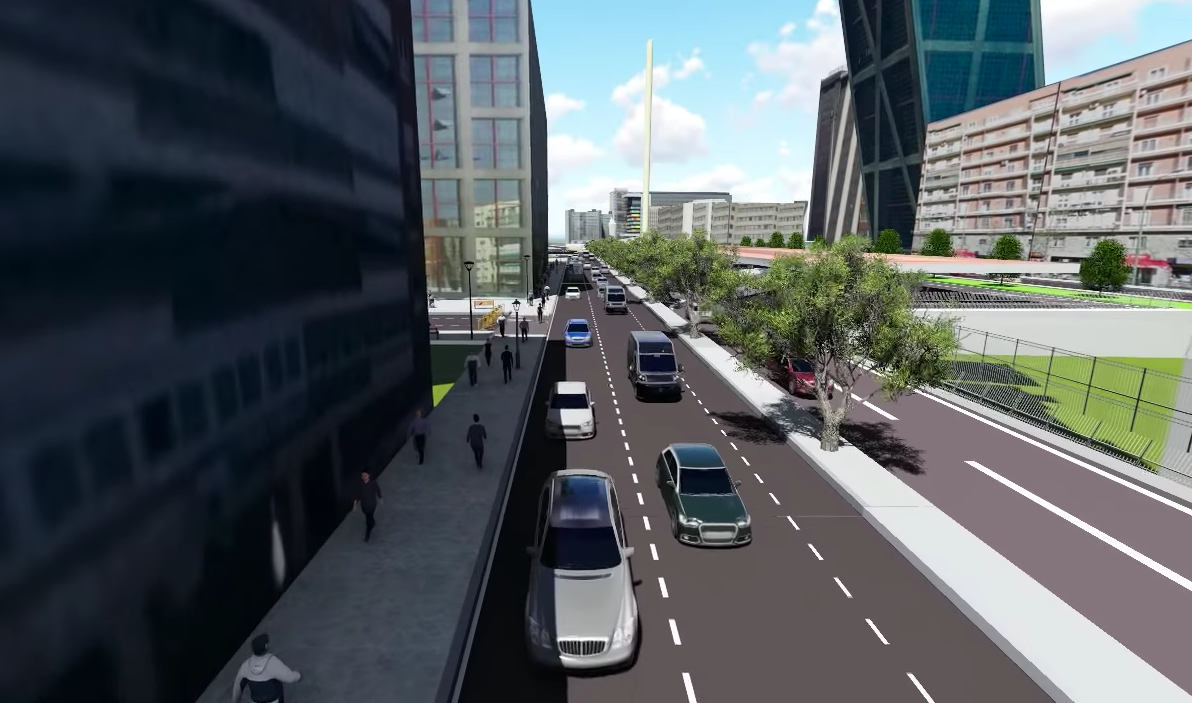 Images: Master in GIT, UAH
Macarena García, Óscar Sánchez and Fabián García
Skills
At completion of the course, you will be able to:

Design and create maps in a variety of formats:

Traditional maps
Flow maps
Distorted maps / Cartograms
3D visualization tools
Animated maps

Practical skills include: ArcGIS; SketchUp, Mapshapper, Darcy, Video editing, Forester, Arboretum and Pov_Ray.
Assessment
Your performance will be assessed throughout the course

You have to complete and to handle 5 assignments 

Each of the 5 assignments are considered for the final marking as follows:

Assignment 1: 25%
Assignment 2: 15%
Assignment 3: 15%
Assignment 4: 15%
Assignment 5: 30%
Course structure